Fig. 1 (A) Premotor potentials preceding self-initiated movements for normal subjects (continuous line) and patients ...
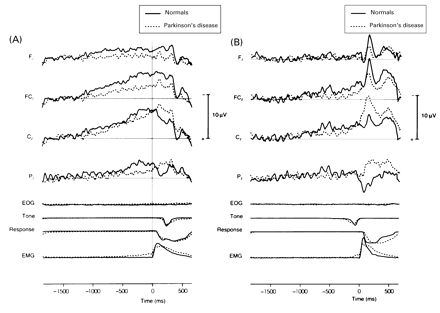 Brain, Volume 124, Issue 11, November 2001, Pages 2131–2146, https://doi.org/10.1093/brain/124.11.2131
The content of this slide may be subject to copyright: please see the slide notes for details.
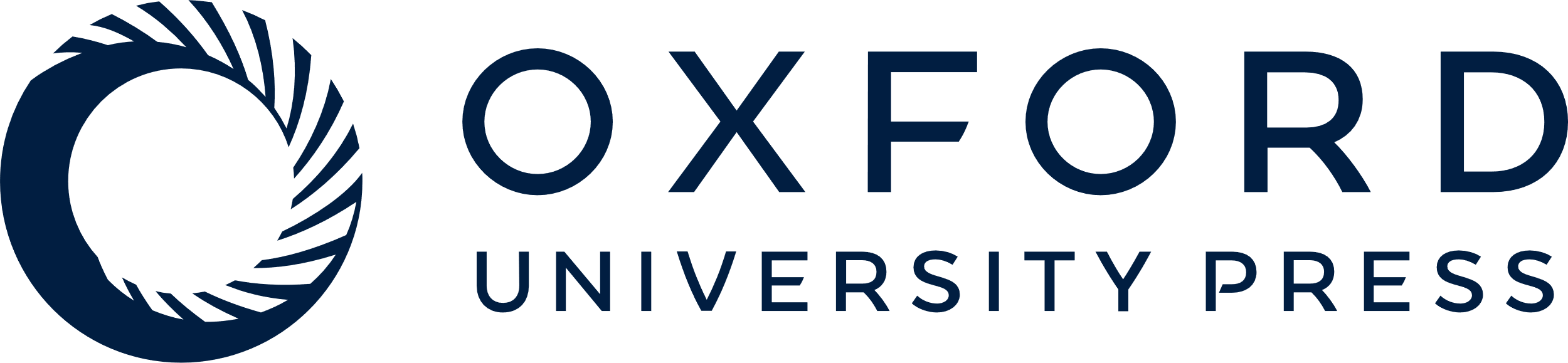 [Speaker Notes: Fig. 1 (A) Premotor potentials preceding self-initiated movements for normal subjects (continuous line) and patients with Parkinson's disease (broken line). (B) Premotor potentials preceding externally triggered movements for normal subjects (continuous line) and patients with Parkinson's disease (broken line). The mean time of stimulus presentation is 253 ms prior to EMG onset for patients with Parkinson's disease and 212 ms for normal subjects. Pre-movement EEG activity was normal in patients with Parkinson's disease when they performed an externally triggered task compared with the reduction that is seen in self-paced movements. From Jahanshahi et al., 1995.


Unless provided in the caption above, the following copyright applies to the content of this slide: © Oxford University Press 2001]
Fig. 2 Rapid movements performed at a single joint in a normal subject (15° and 60° of movement amplitude) and in a ...
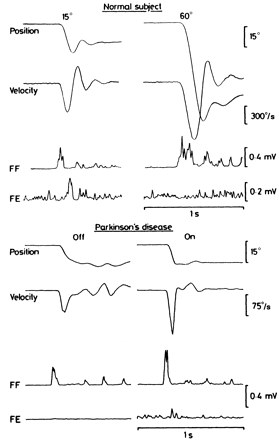 Brain, Volume 124, Issue 11, November 2001, Pages 2131–2146, https://doi.org/10.1093/brain/124.11.2131
The content of this slide may be subject to copyright: please see the slide notes for details.
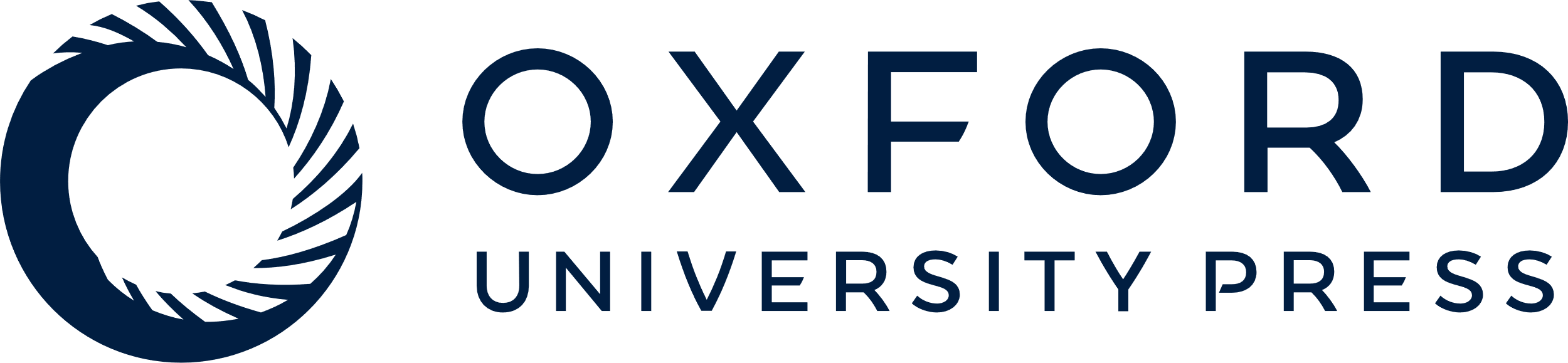 [Speaker Notes: Fig. 2 Rapid movements performed at a single joint in a normal subject (15° and 60° of movement amplitude) and in a patient with Parkinson's disease (OFF and ON therapy, 15° of movement amplitude). The normal subject performed the movement with a single triphasic EMG pattern in the agonist and antagonist muscles, whereas the patient performed the movement with multiple EMG bursts. EMG activity was recorded from the forearm flexor (FF) and extensor (FE) muscles.


Unless provided in the caption above, the following copyright applies to the content of this slide: © Oxford University Press 2001]
Fig. 3 Mean motor-evoked potential (MEP) area in normal subjects and in patients with Parkinson's disease at various ...
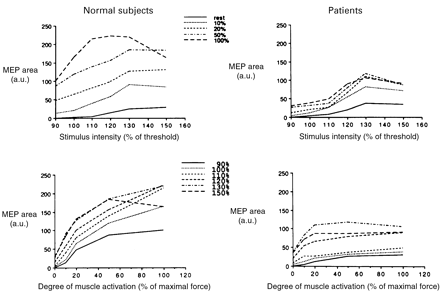 Brain, Volume 124, Issue 11, November 2001, Pages 2131–2146, https://doi.org/10.1093/brain/124.11.2131
The content of this slide may be subject to copyright: please see the slide notes for details.
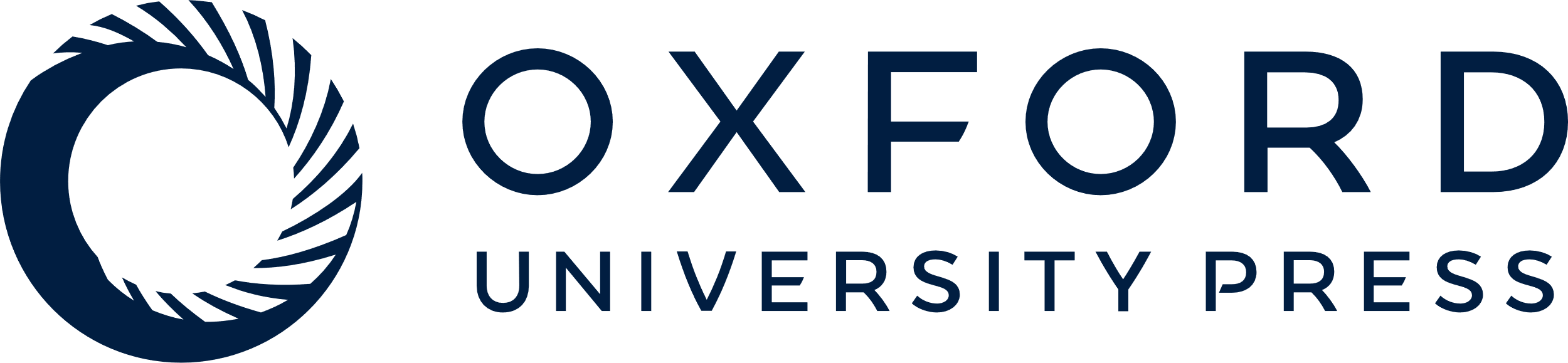 [Speaker Notes: Fig. 3 Mean motor-evoked potential (MEP) area in normal subjects and in patients with Parkinson's disease at various stimulus intensities and degrees of muscle activation. In Parkinson's disease, the slope of the input–output relationship between stimulus intensity and response size was steeper than normal. From Valls-Solè et al., 1994.


Unless provided in the caption above, the following copyright applies to the content of this slide: © Oxford University Press 2001]
Fig. 4 Comparison of the adjusted mean regional cerebral blood flow between normal subjects and patients with ...
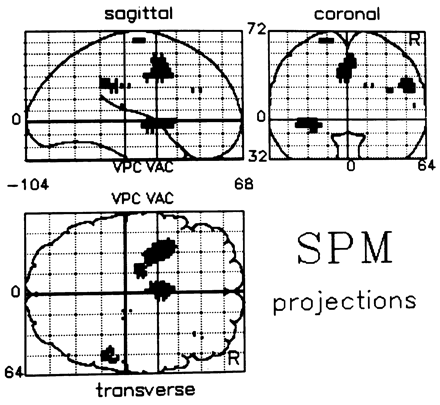 Brain, Volume 124, Issue 11, November 2001, Pages 2131–2146, https://doi.org/10.1093/brain/124.11.2131
The content of this slide may be subject to copyright: please see the slide notes for details.
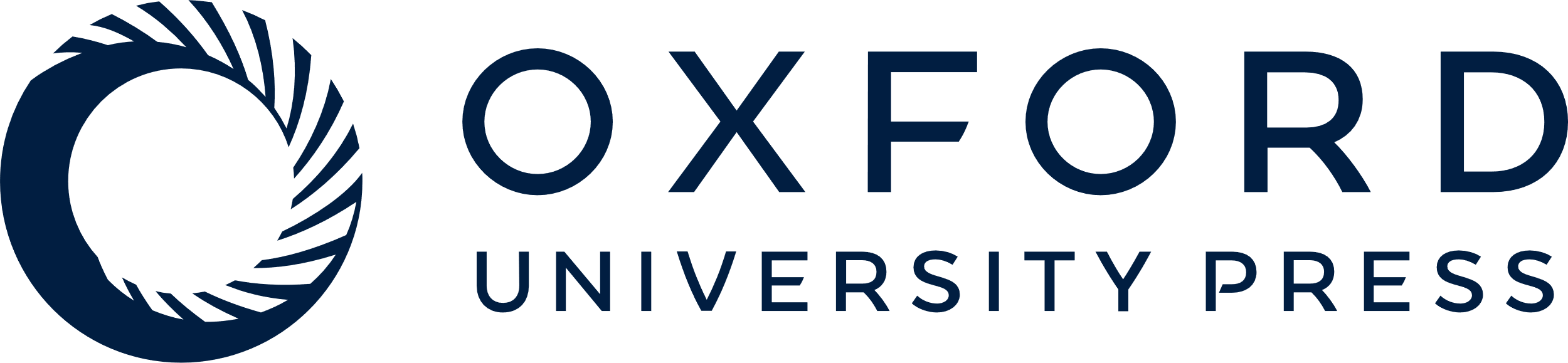 [Speaker Notes: Fig. 4 Comparison of the adjusted mean regional cerebral blood flow between normal subjects and patients with Parkinson's disease for self-initiated movements relative to the rest condition. The areas showing differentially greater activation during the self-initiated movements for normal subjects than for parkinsonian patients were the anterior cingulate, the supplementary motor areas bilaterally, the left putamen, the left insular cortex, the left lateral premotor cortex, the right parietal area 40 and the right dorsolateral prefrontal cortex. From Jahanshahi et al., 1995.


Unless provided in the caption above, the following copyright applies to the content of this slide: © Oxford University Press 2001]
Fig. 5 Firing rate histogram of a neurone recorded in the globus pallidus internus (GPi), showing an inhibitory ...
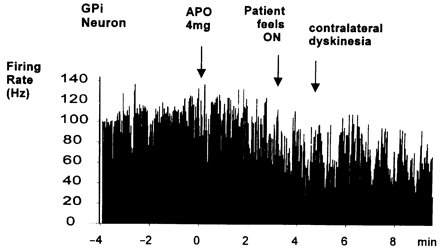 Brain, Volume 124, Issue 11, November 2001, Pages 2131–2146, https://doi.org/10.1093/brain/124.11.2131
The content of this slide may be subject to copyright: please see the slide notes for details.
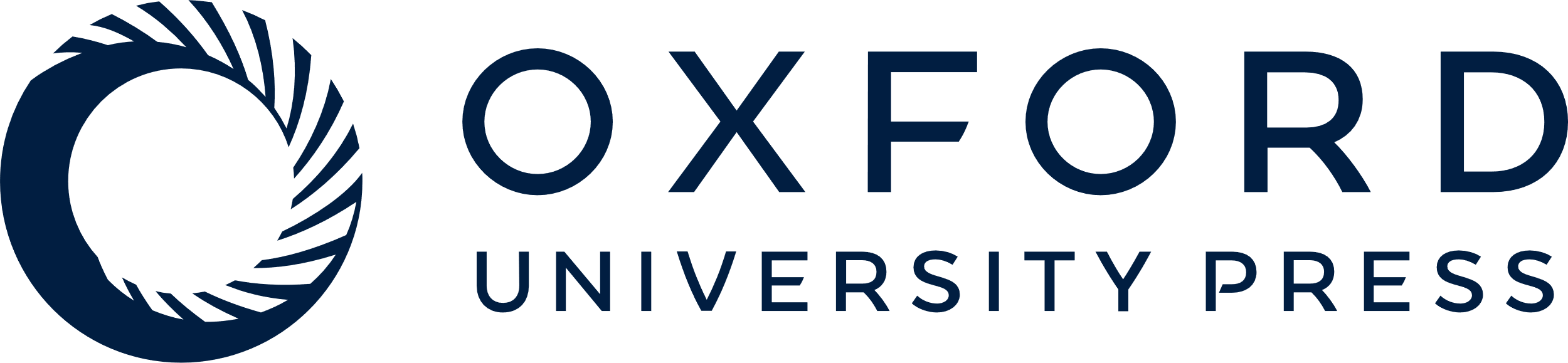 [Speaker Notes: Fig. 5 Firing rate histogram of a neurone recorded in the globus pallidus internus (GPi), showing an inhibitory effect of apomorphine on the activity of the cell. Bin width = 1 s. From Hutchinson et al., 1997.


Unless provided in the caption above, the following copyright applies to the content of this slide: © Oxford University Press 2001]